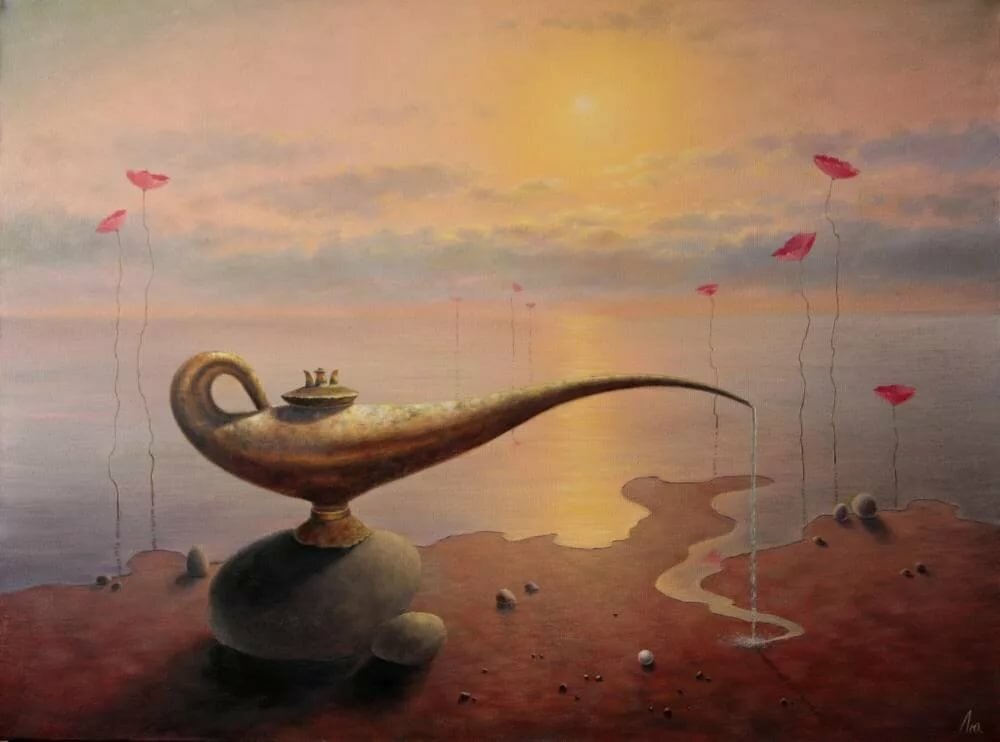 Психологическое сопровождение учащихся
и подготовка к экзаменам
МБОУ СОШ №21  
им. Героя России Семенова Д.В.
Работа педагога-психолога Зассеевой И.В.
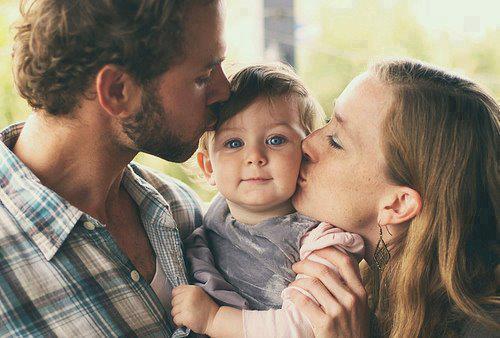 Самое необходимое и важное для ребенка - СЕМЬЯ
Формирование
 БАЗОВОГО ДОВЕРИЯ К МИРУ
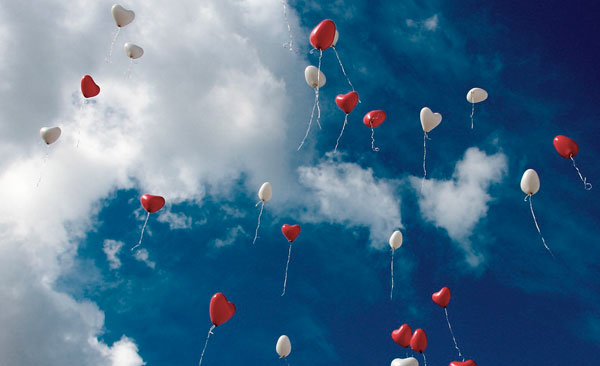 Что происходит с подростком:
кризис самооценки
ломка старой системы взаимоотношений
амбивалентное стремление к независимости
социализация
самоутверждение, «Я – концепция»
внутренние переживания, рефлексия
пубертатный период
поиск смысла
детско-родительские отношения
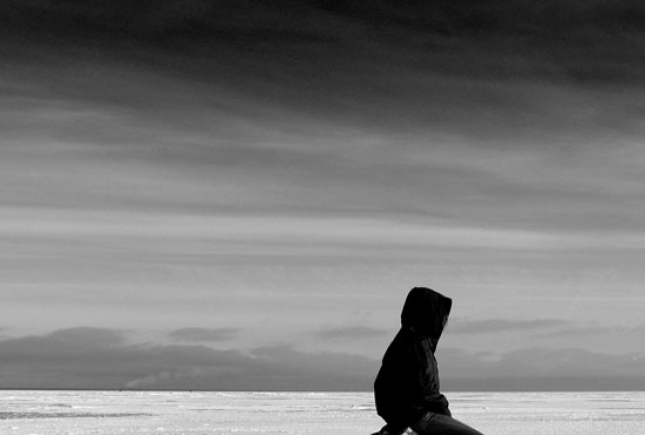 Нужно подростку:
Авторитетные люди, хороший пример
Понимание и поддержка. 
-  «Не заставляйте детей врать»
Знать границы дозволенного
Интерес, уважение, доверие 
Возможность поговорить о любви, одиночестве, страхах, переживаниях, ценностях.
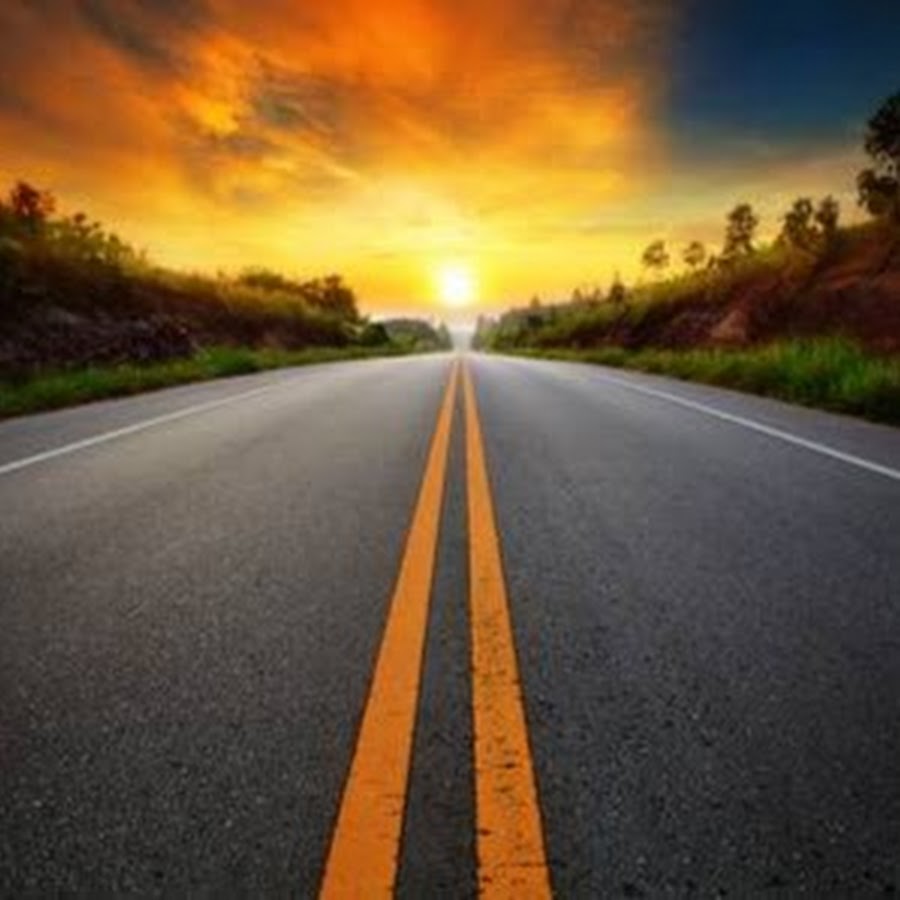 Необходимо учитывать природу ребенка и не ломать его собственными ожиданиями и планами на его жизнь
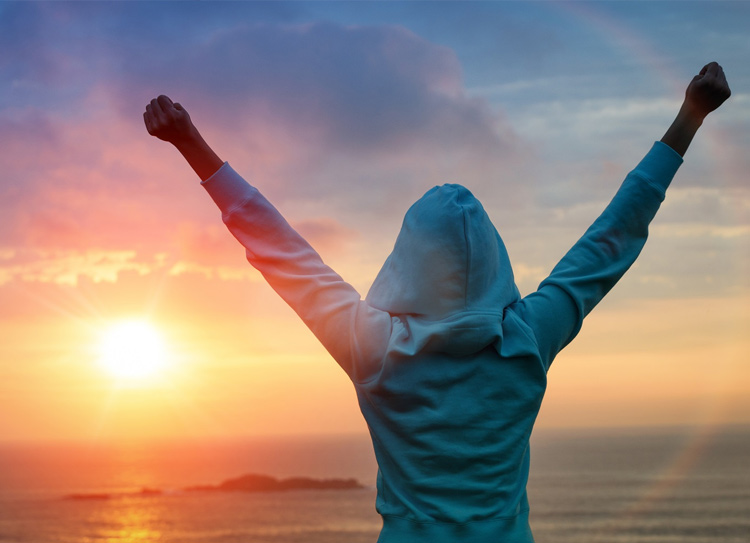 Поддерживаем в начинаниях и помогаем обрести себя
Настраиваем на успешность
Верим в успех
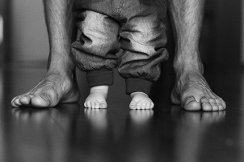 И больших детей надо учить твердо стоять на ногах
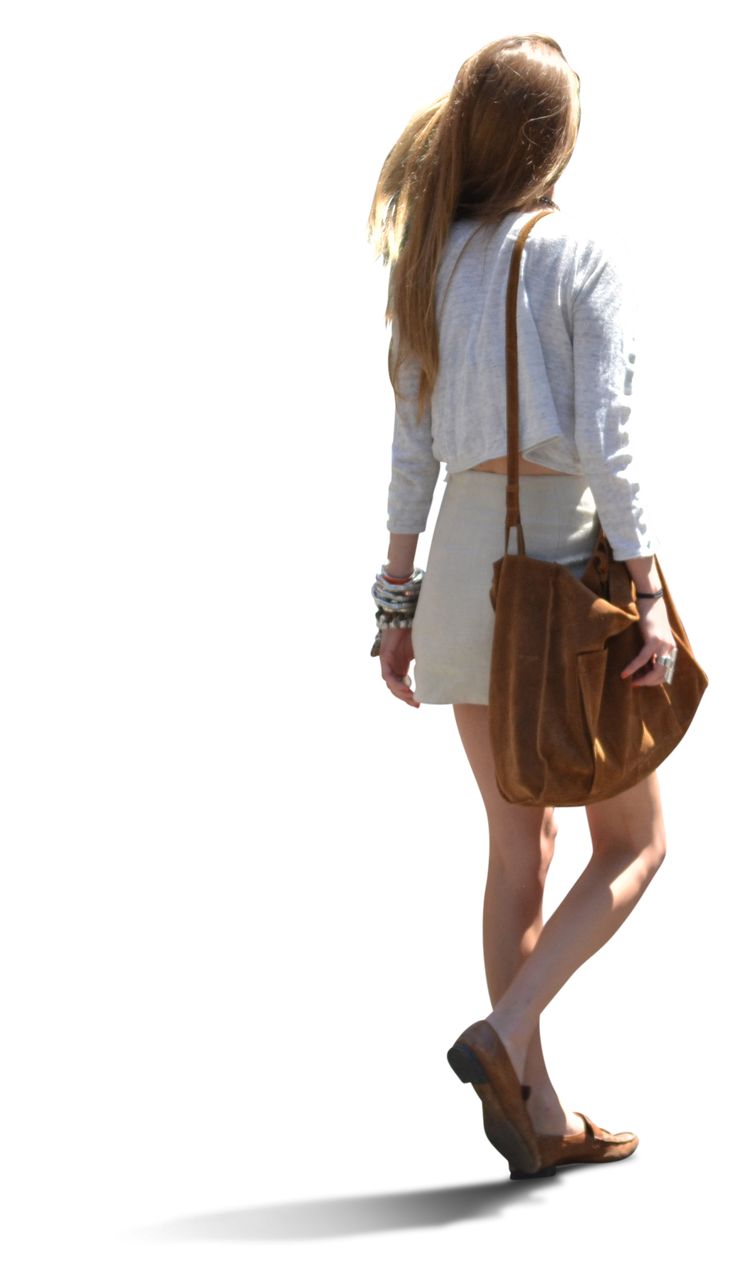 *Необходимо следить 
за окружением.

*Куда уходит 
ваш ребенок?

*Для чего ваш ребенок красится?
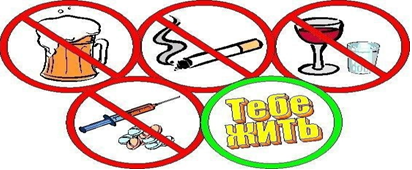 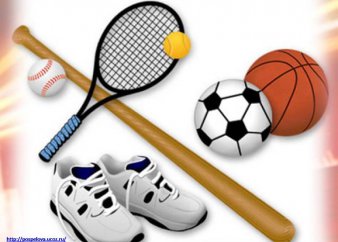 Необходимо 
 максимально 
занять ребенка





Танцы
Спорт
Репетиторы
Шахматы и т.д.
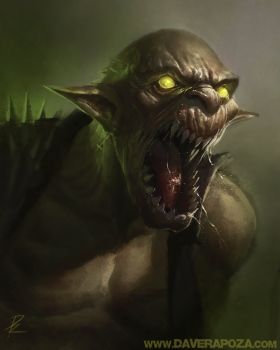 Отгородите неустойчивую детскую психику от ужастиков, игровых монстров, свободного доступа к интернету и т.д.
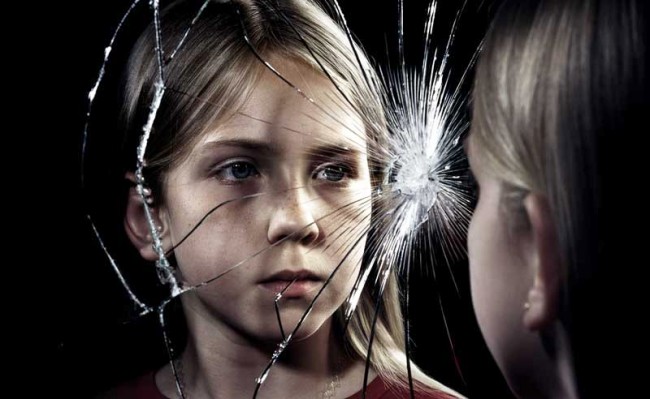 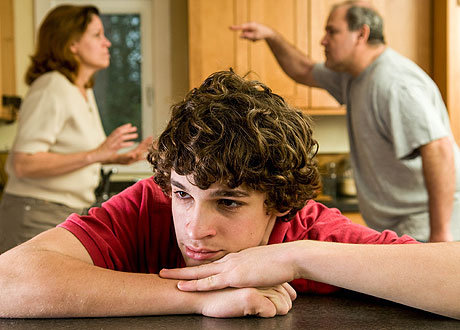 Ругаться, оскорблять и унижать друг друга при детях ни в коем случае нельзя
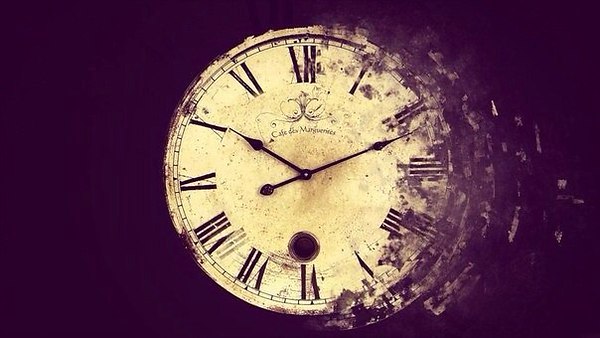 И СНОВА
 ЭКЗАМЕНЫ
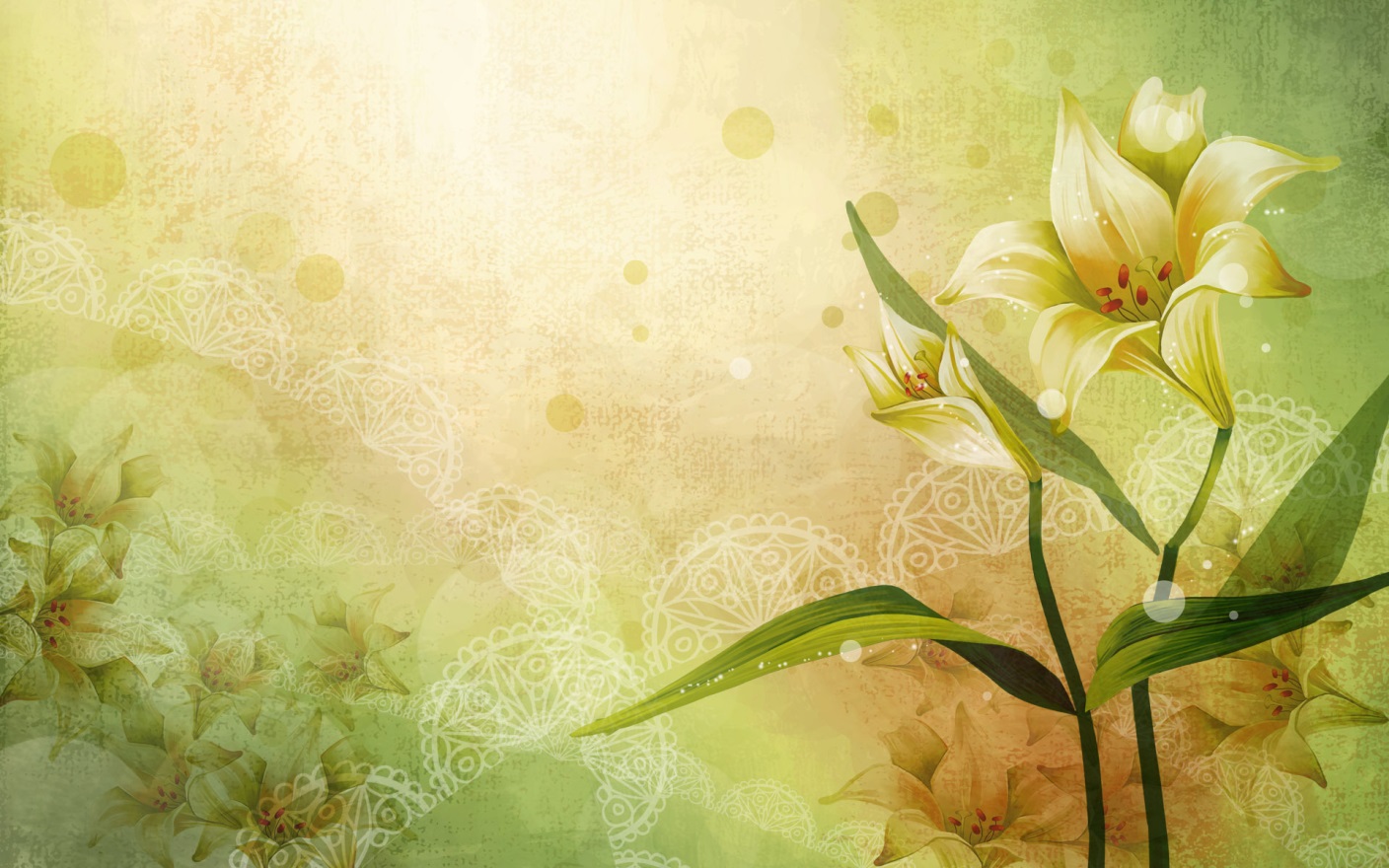 -  Помните, что экзамены сдает Ваш ребенок, поэтому оградите его от своих переживаний. Ребенку всегда передается волнение родителей;
- (Не звоните во время экзамена*)
-  Старайтесь оставаться в спокойной и взвешенной позиции взрослого, который видит, в чем ребенку трудно сейчас и ненавязчиво предлагает свою помощь;
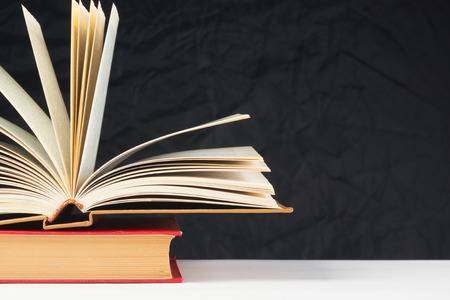 Планируем время :
учеба;
отдых;
-  снова учеба;
сон;
физические нагрузки, спорт, прогулки.
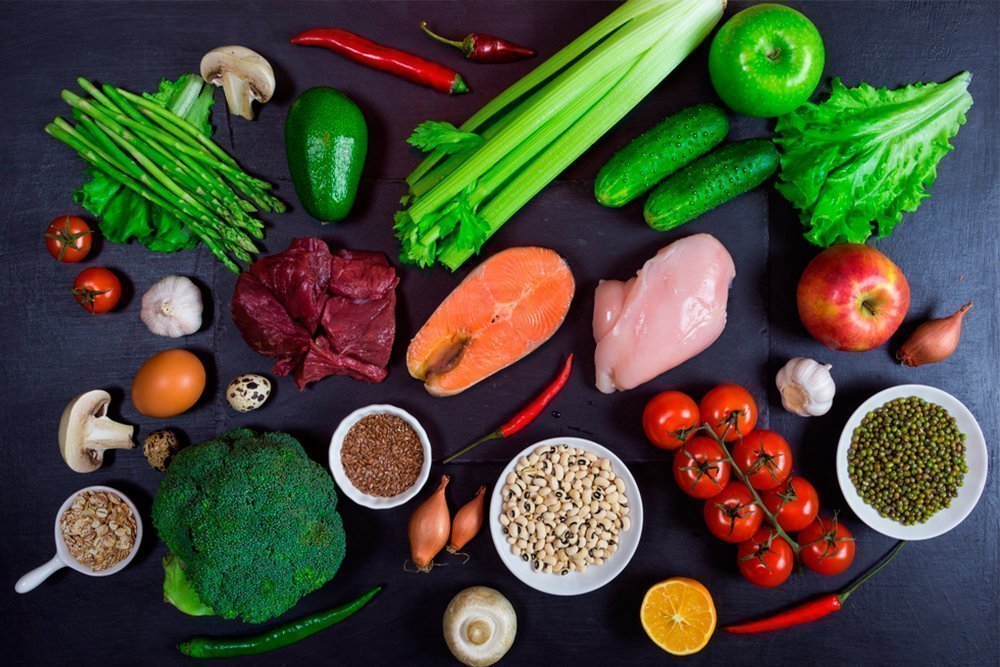 Правильное питание!
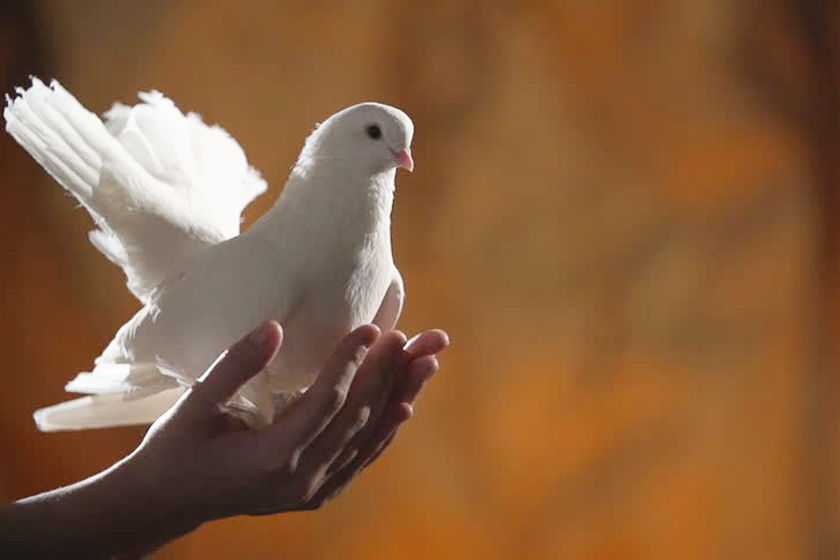 Все в ваших руках!

Вы можете 
на много больше!

                            У вас все
 получится!

                                     Желаю удачи!
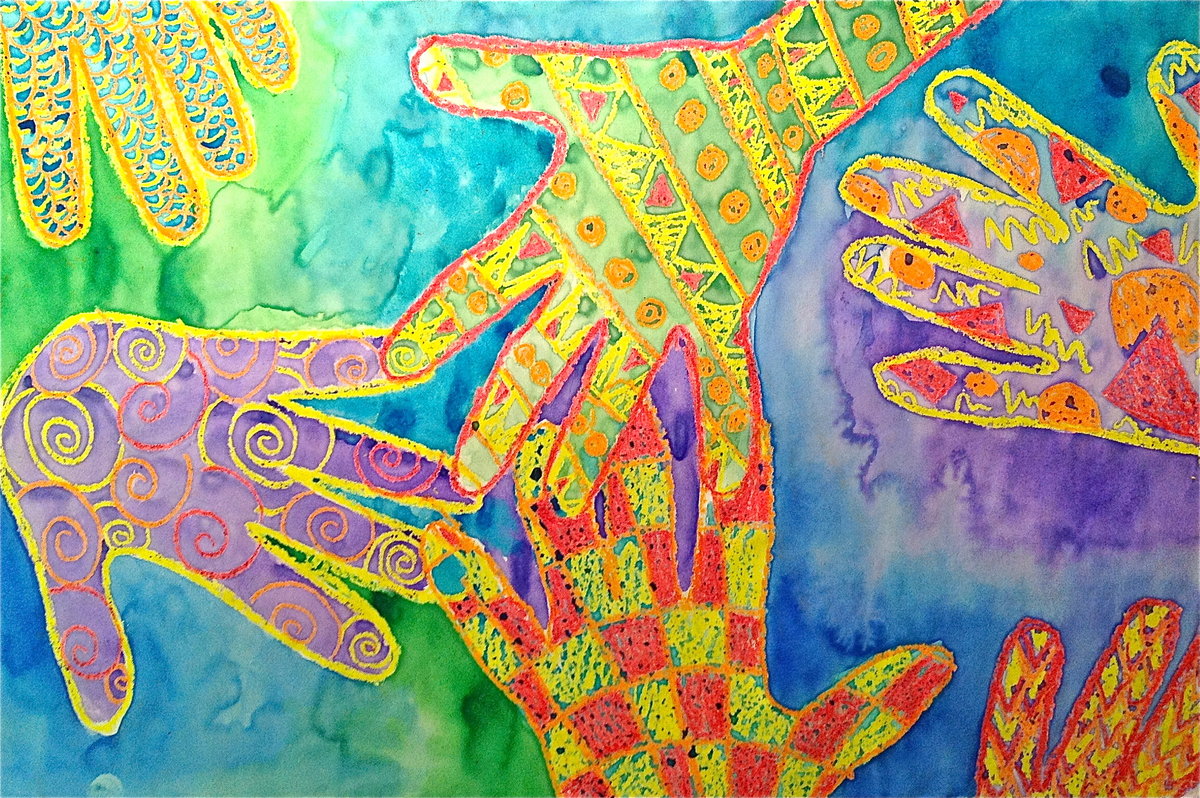 Благодарю 
за внимание